Kerken in het Westland, Midden-Delfland en Hoek van Holland brengen geld bij elkaar en steunen o.a.:
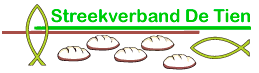 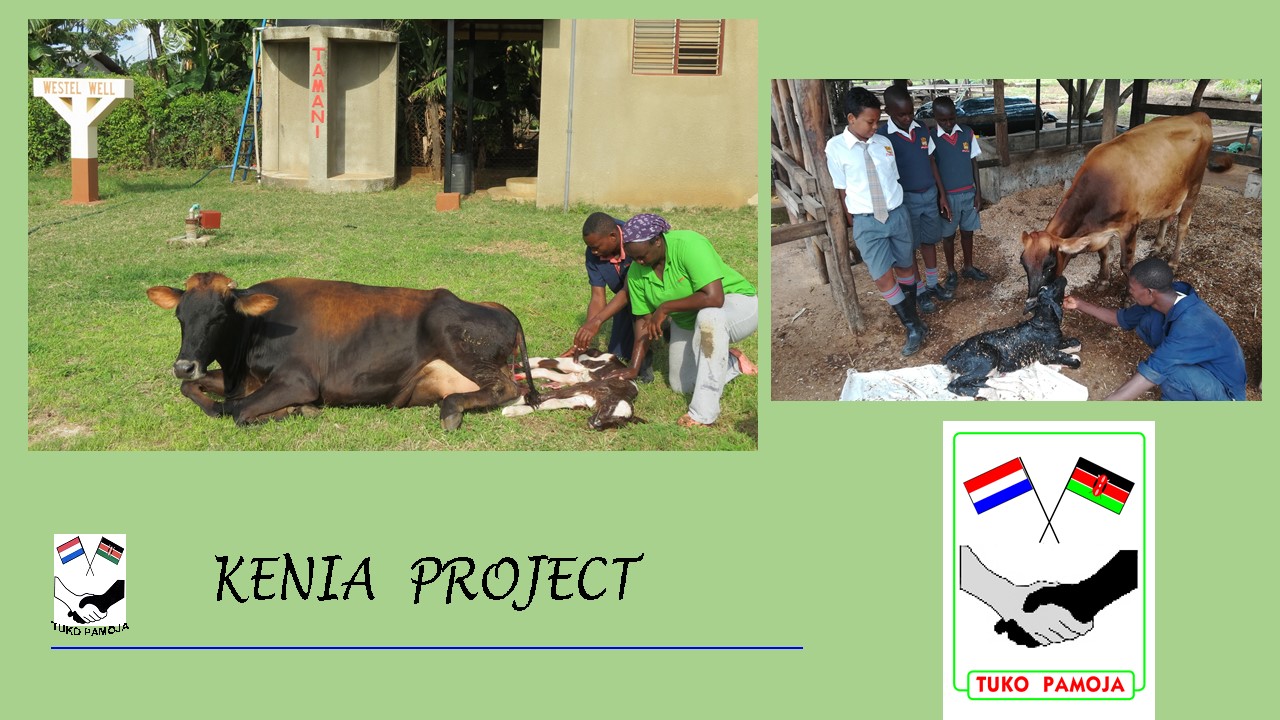 Wim van den Burg - Kenia
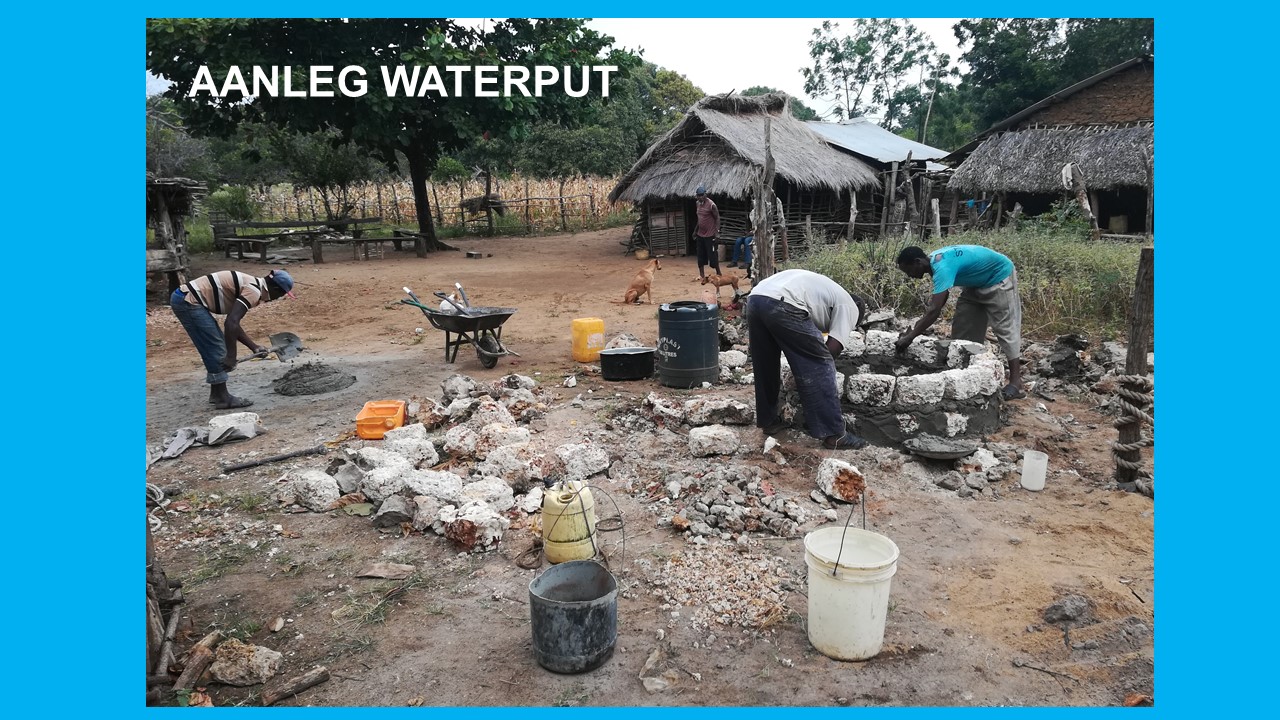 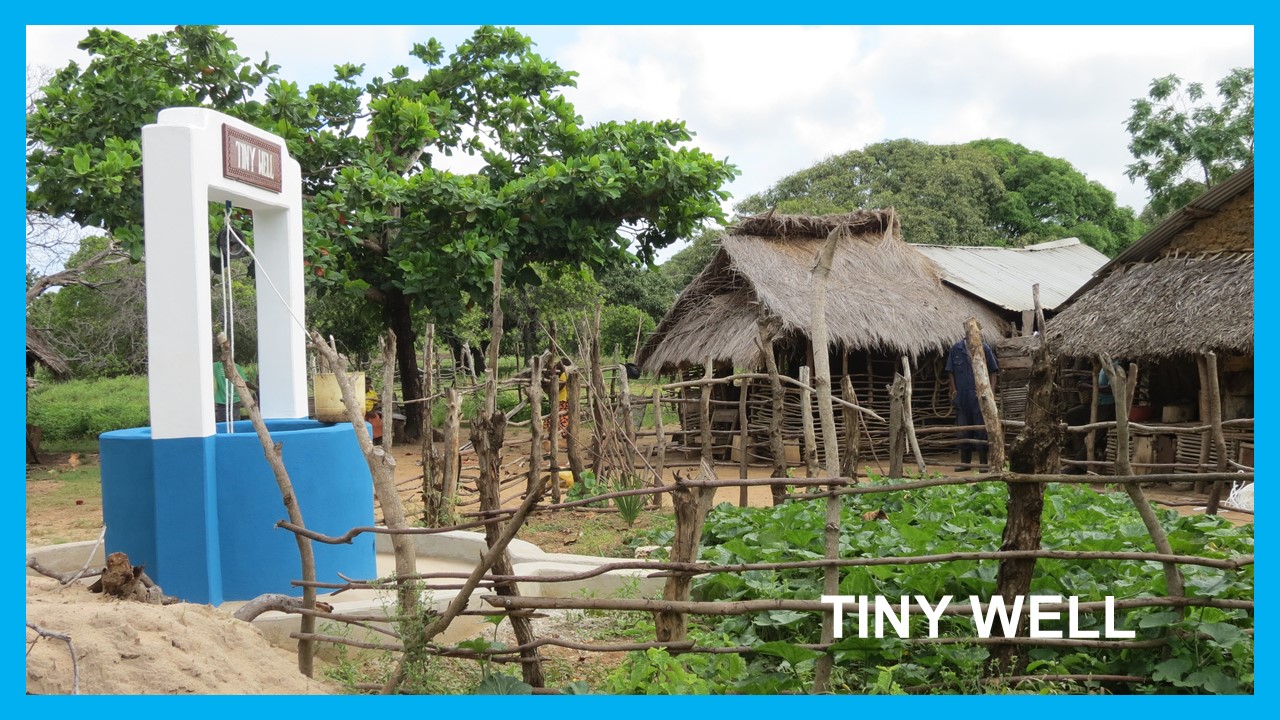 Tiny well
Lucy well
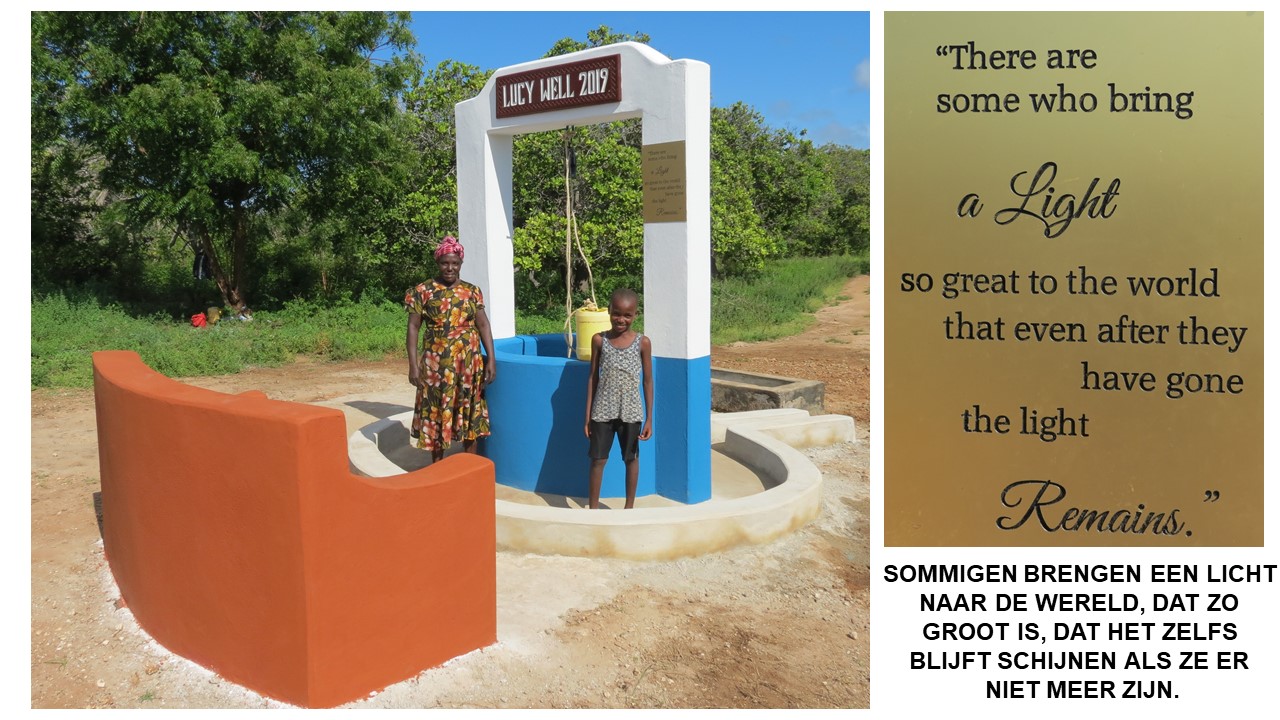 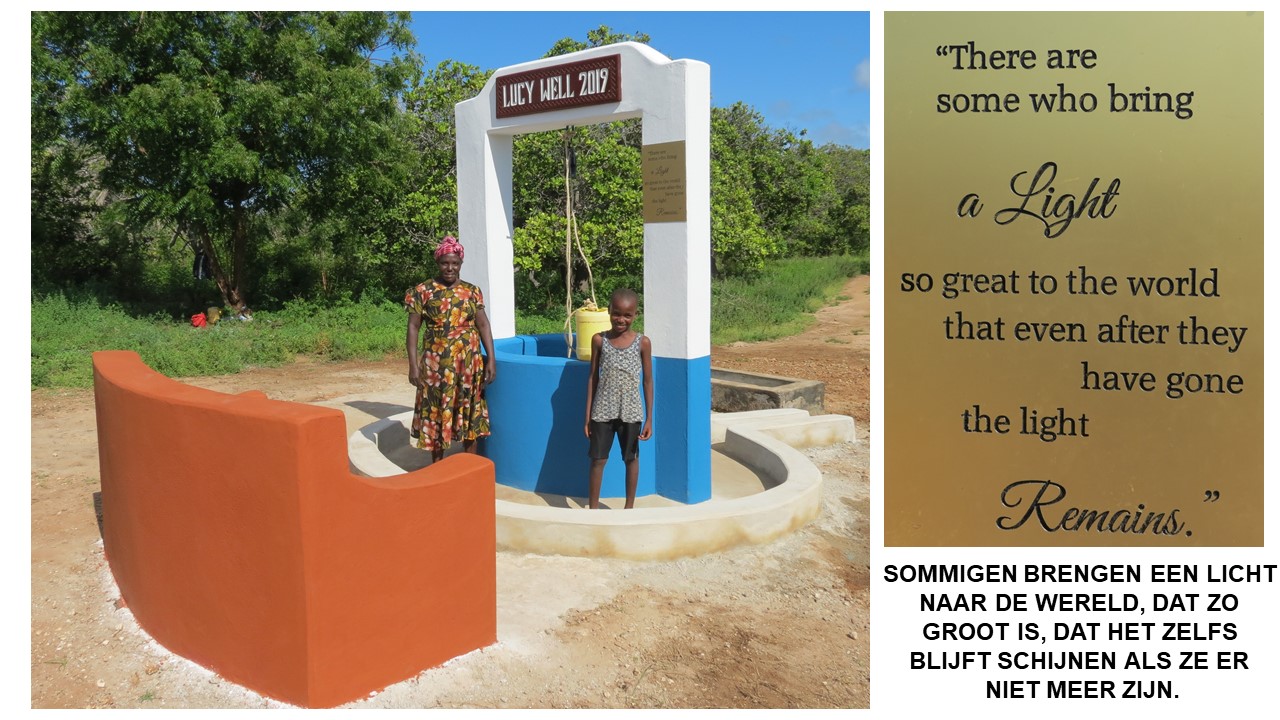 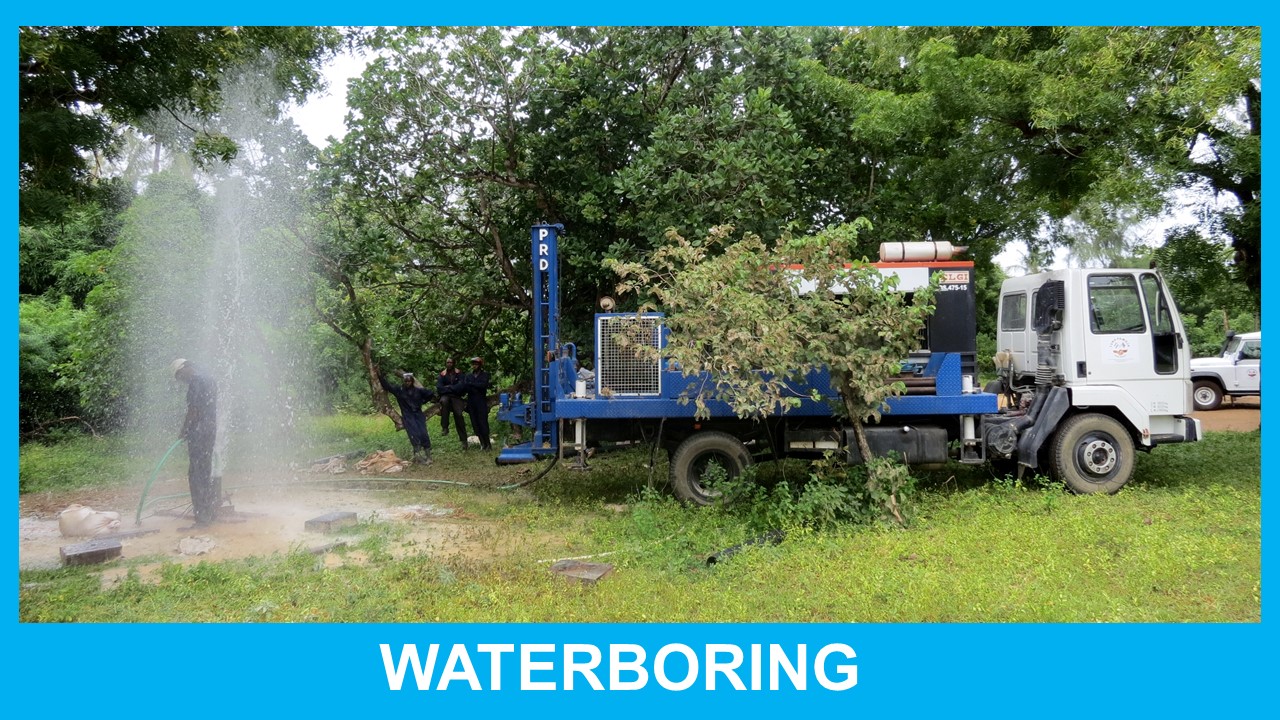 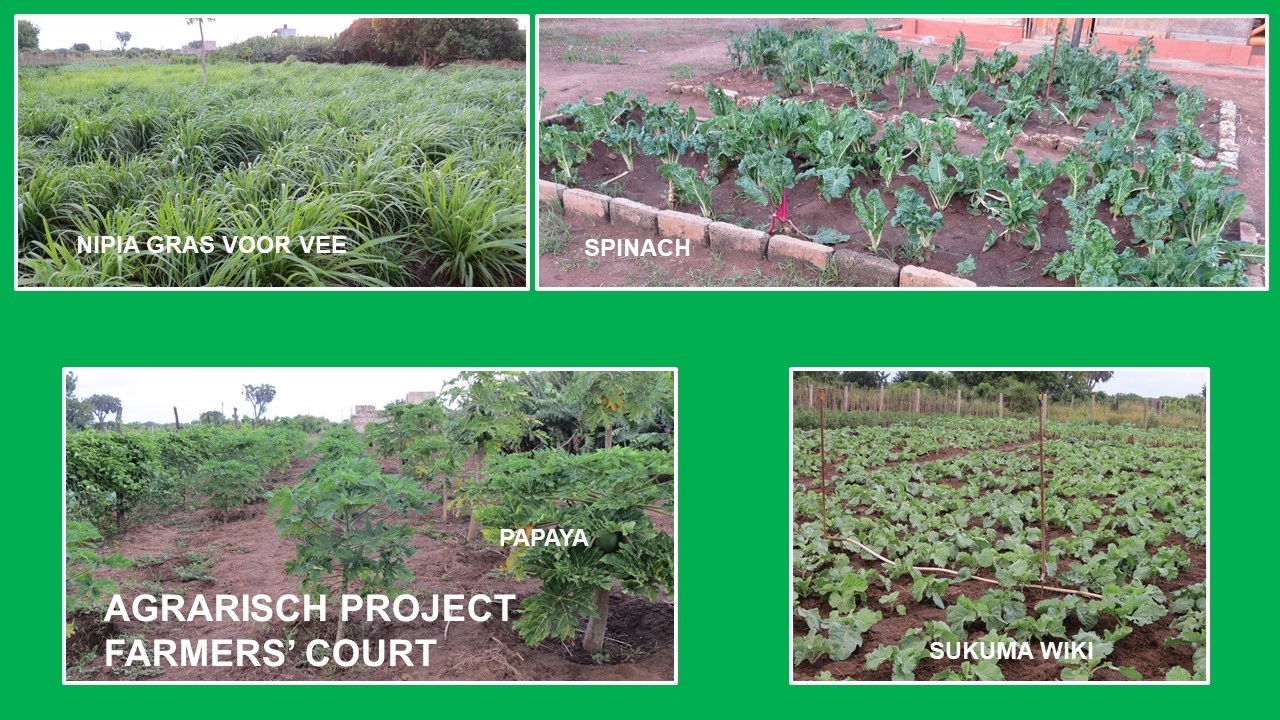 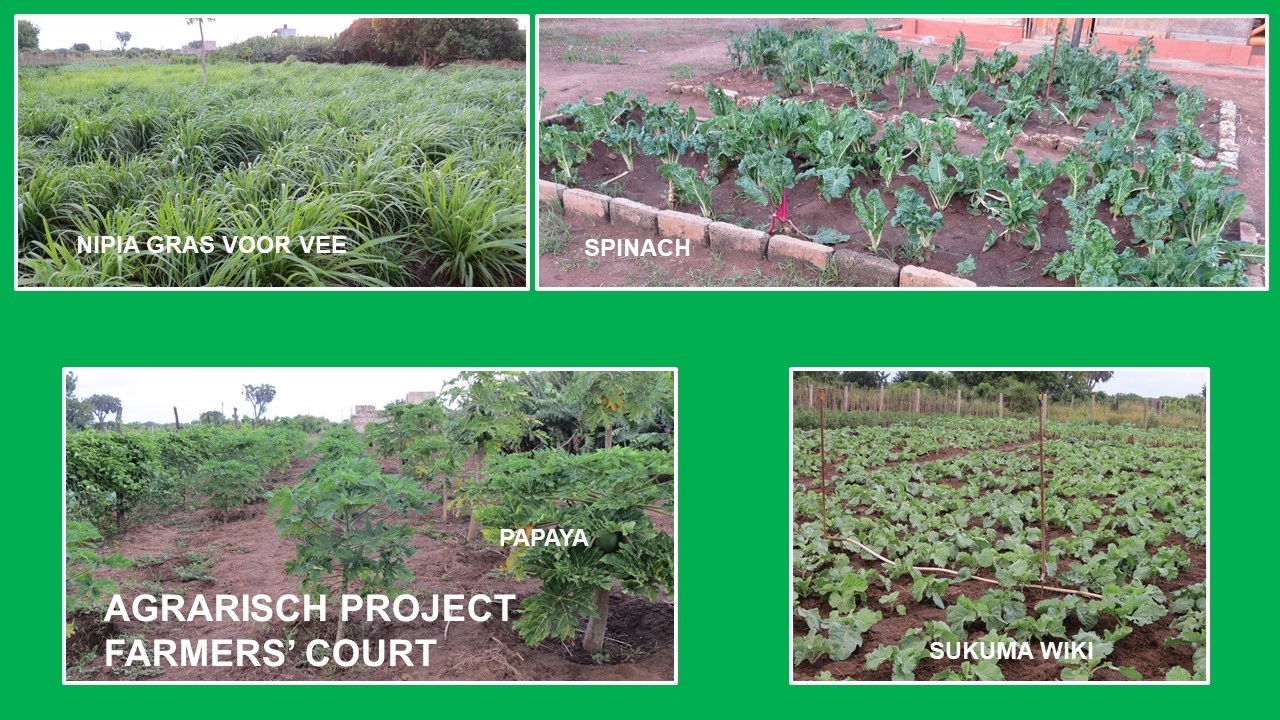 Farmers’ Court
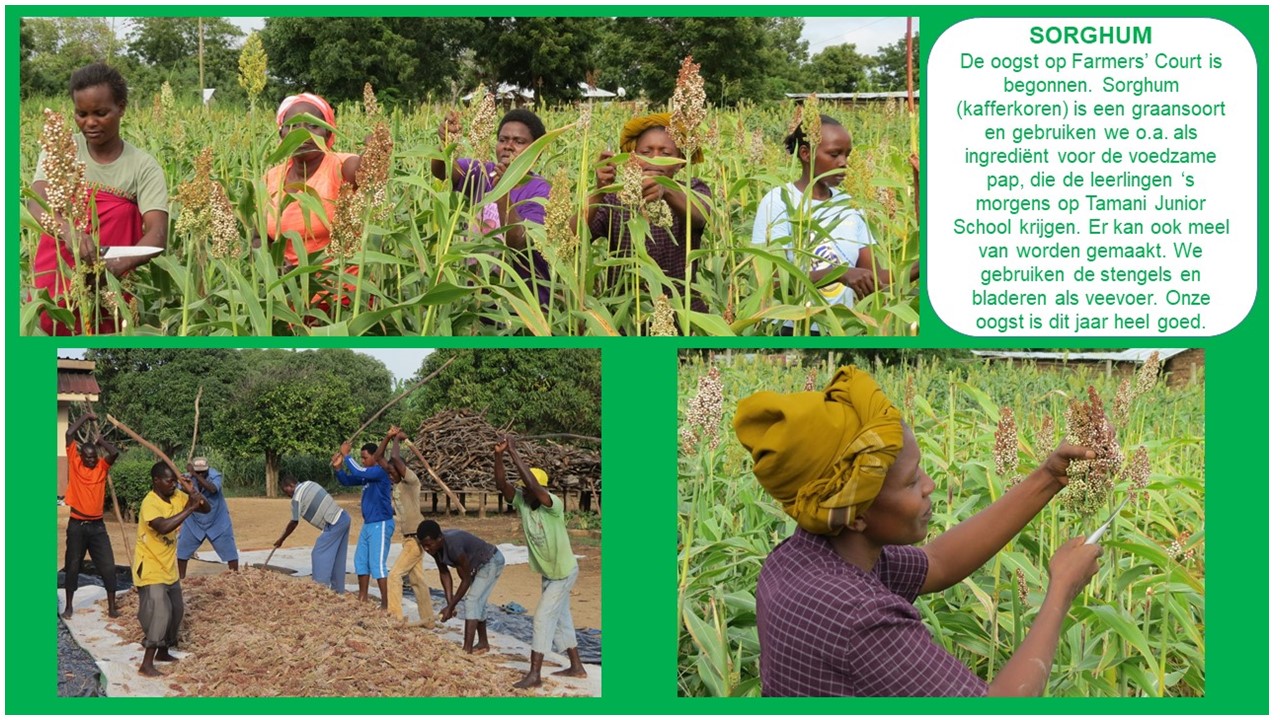 Sorghum (kafferkoren) voor pap en veevoer.
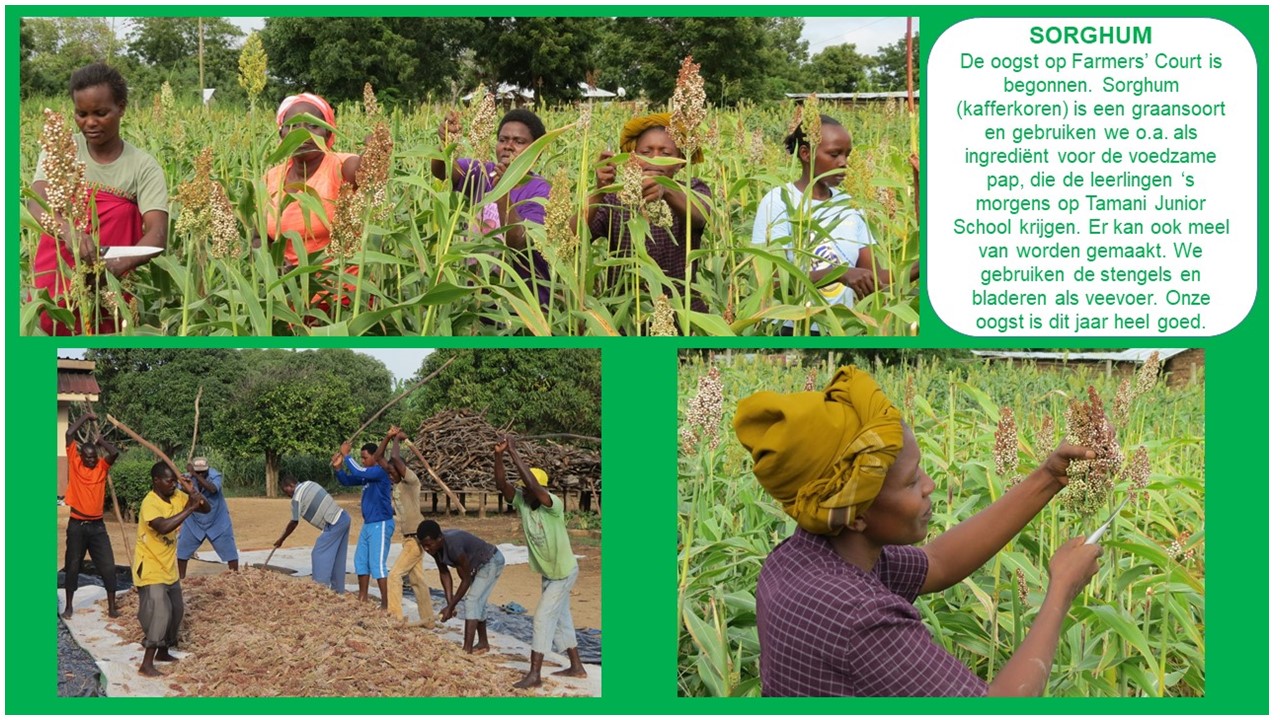 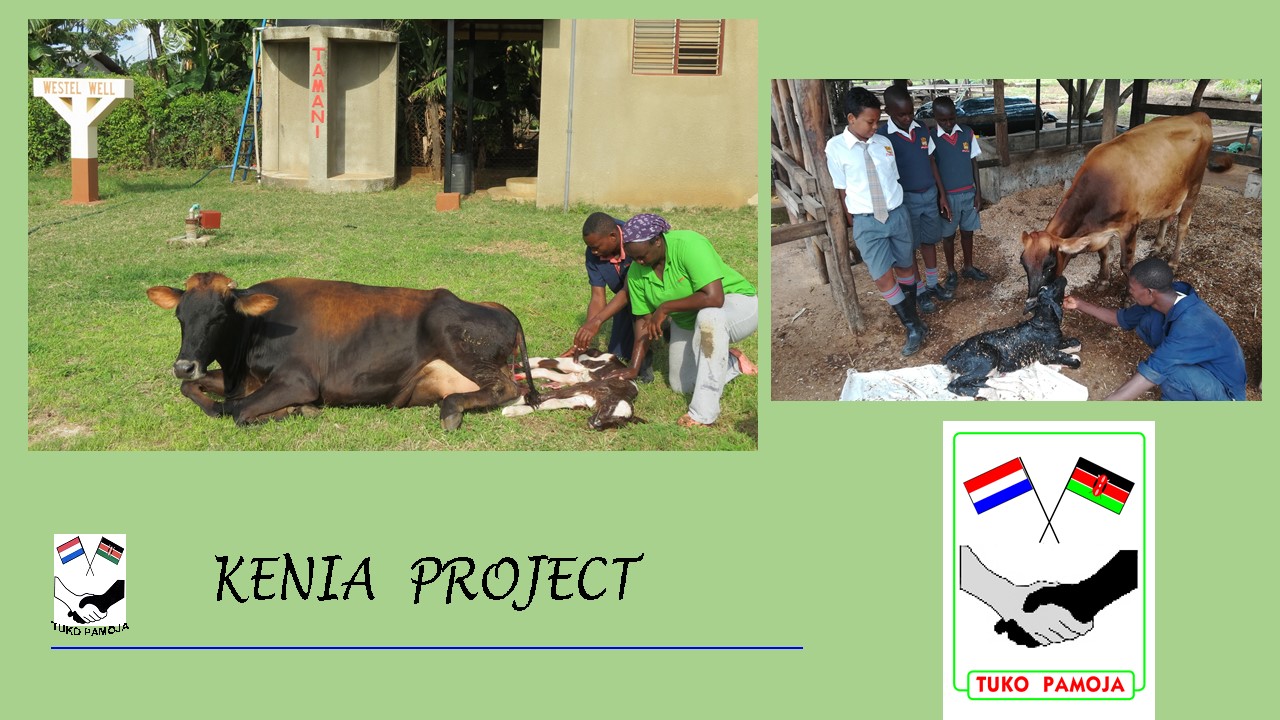 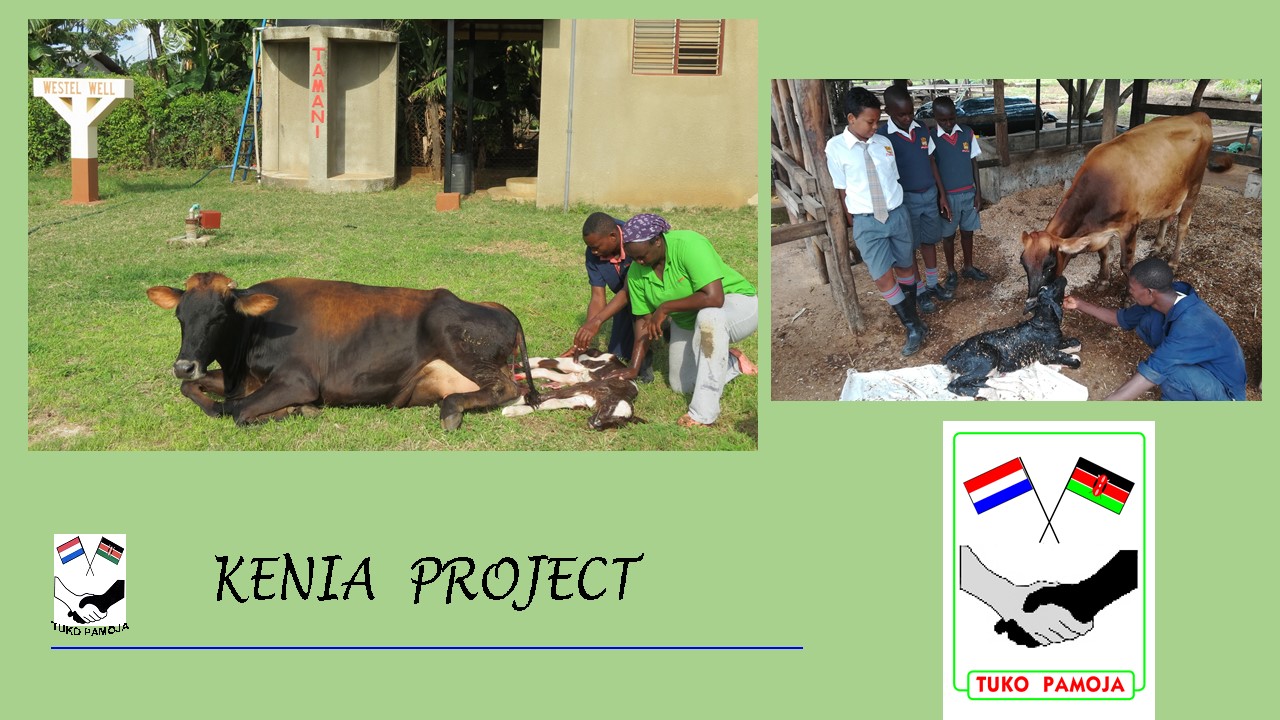 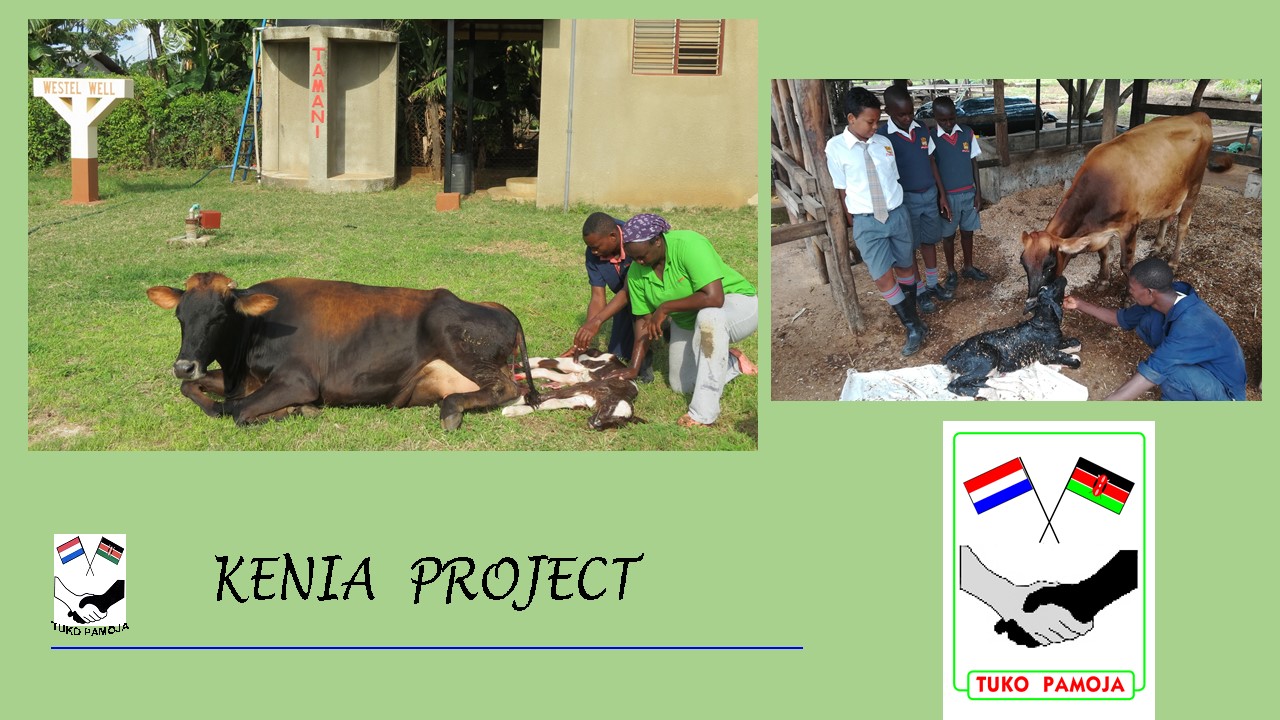 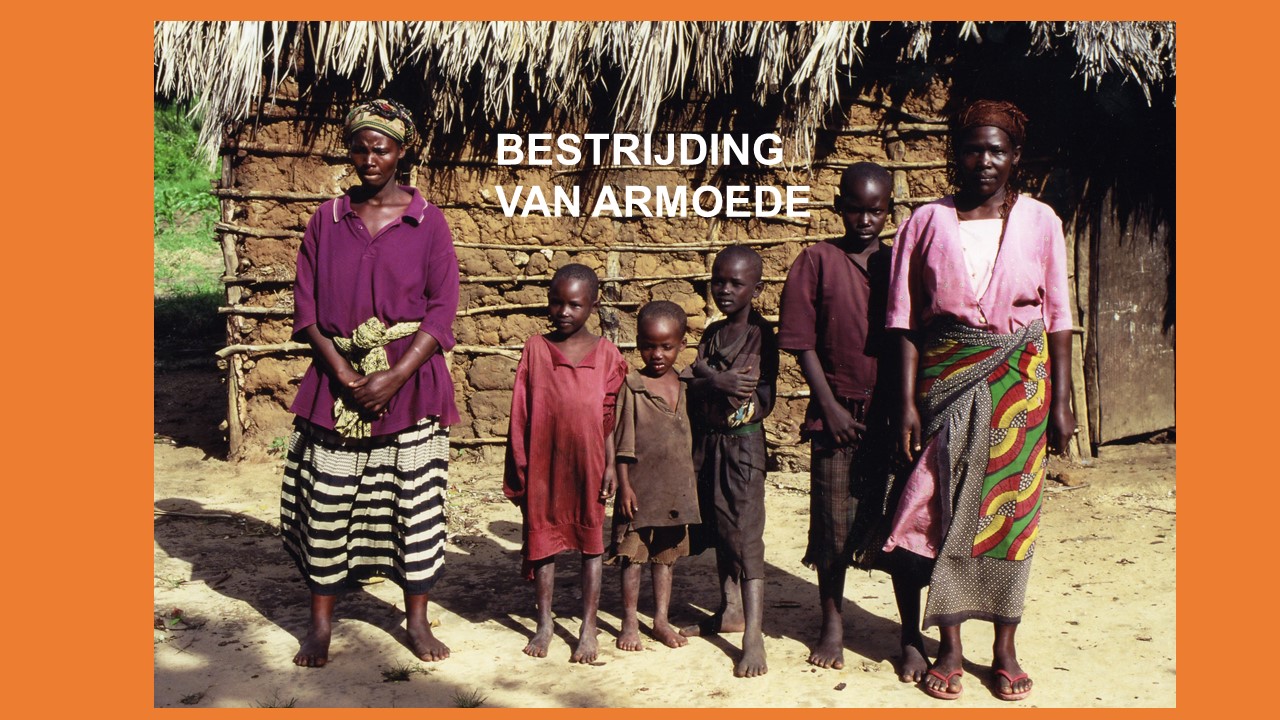 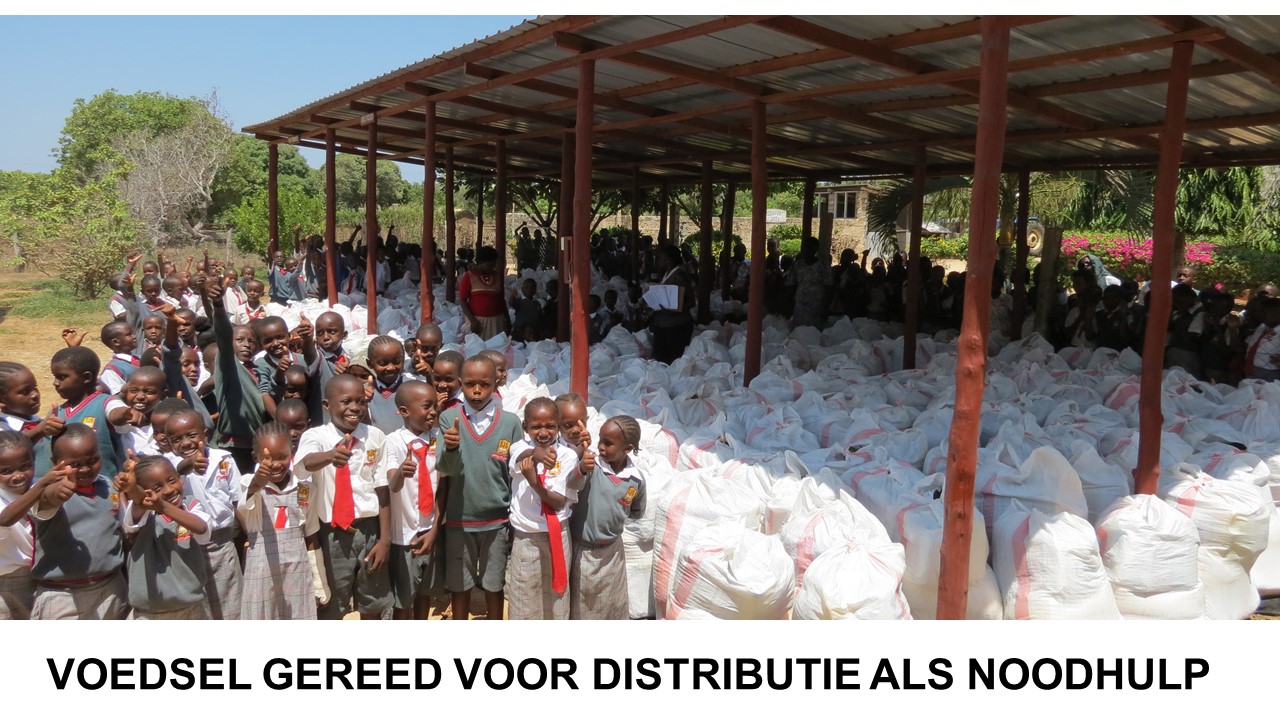 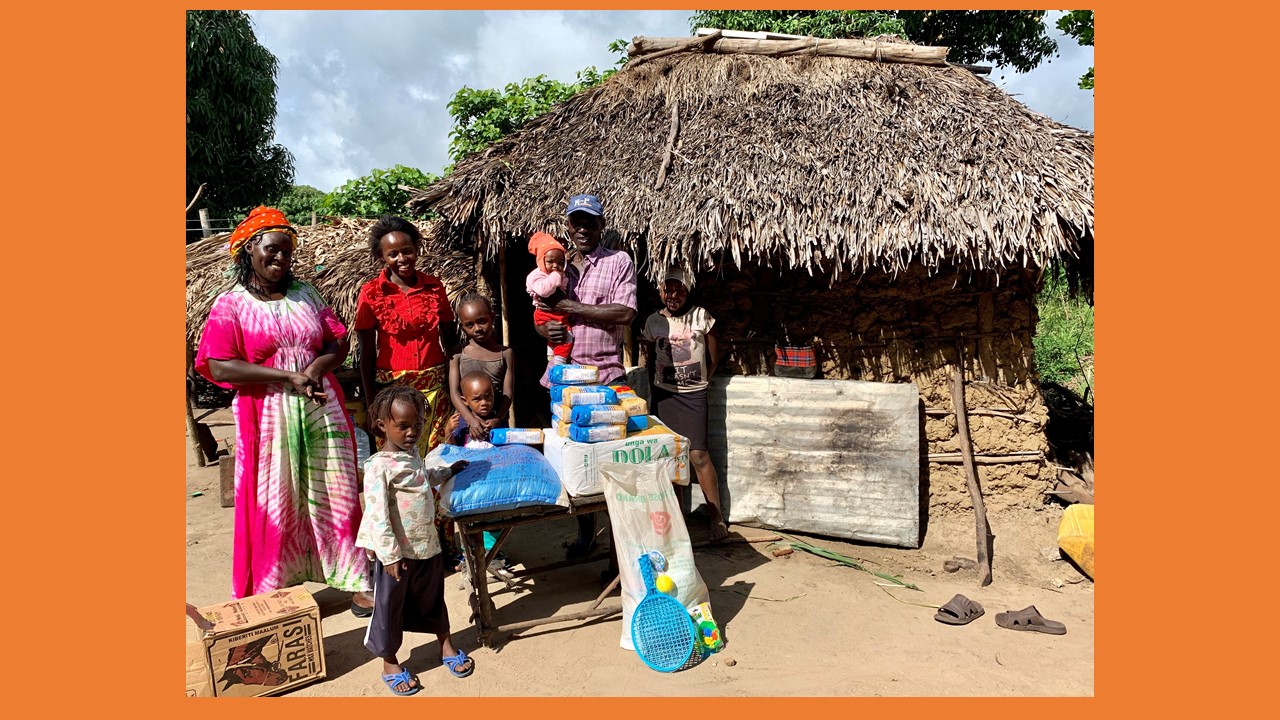 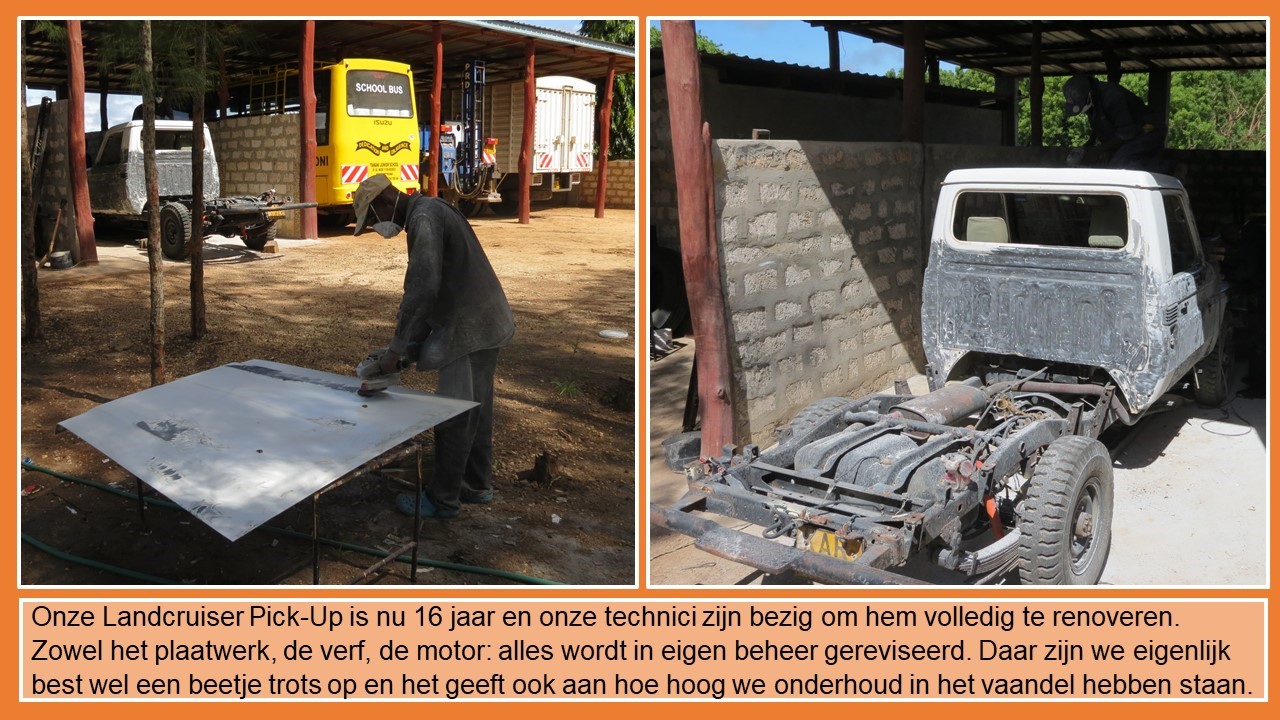 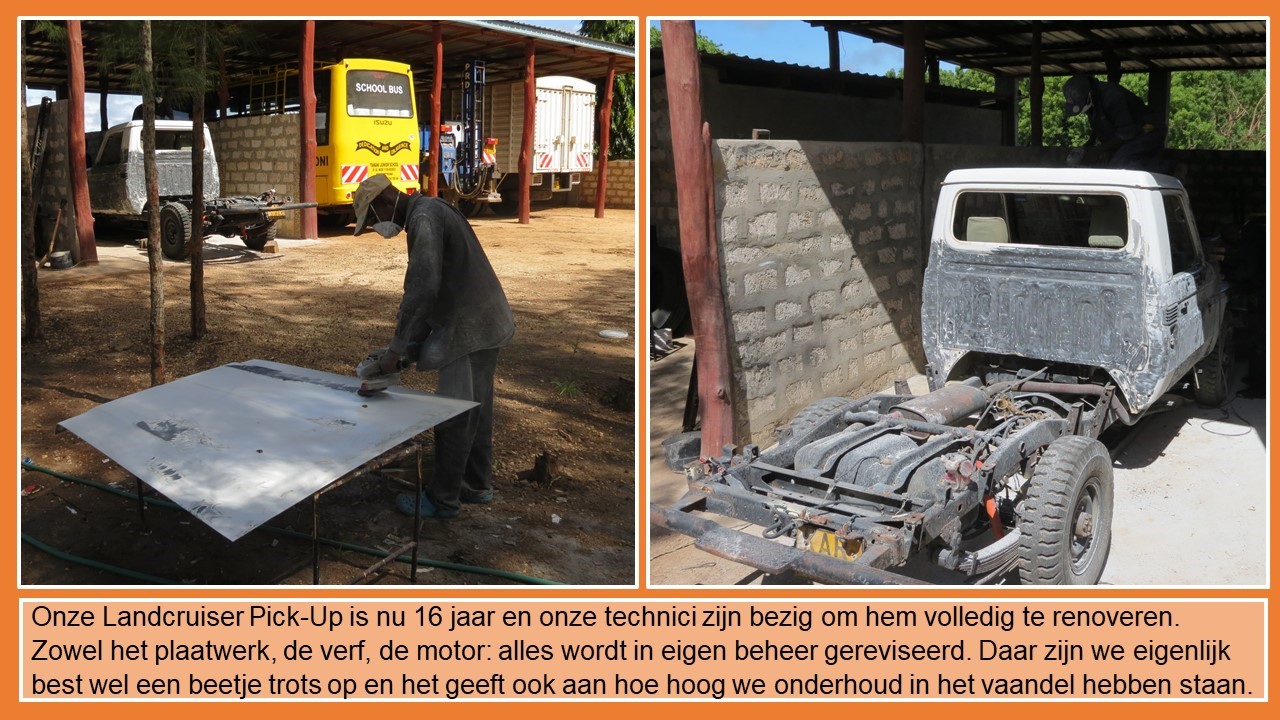 Revisie landcruiser
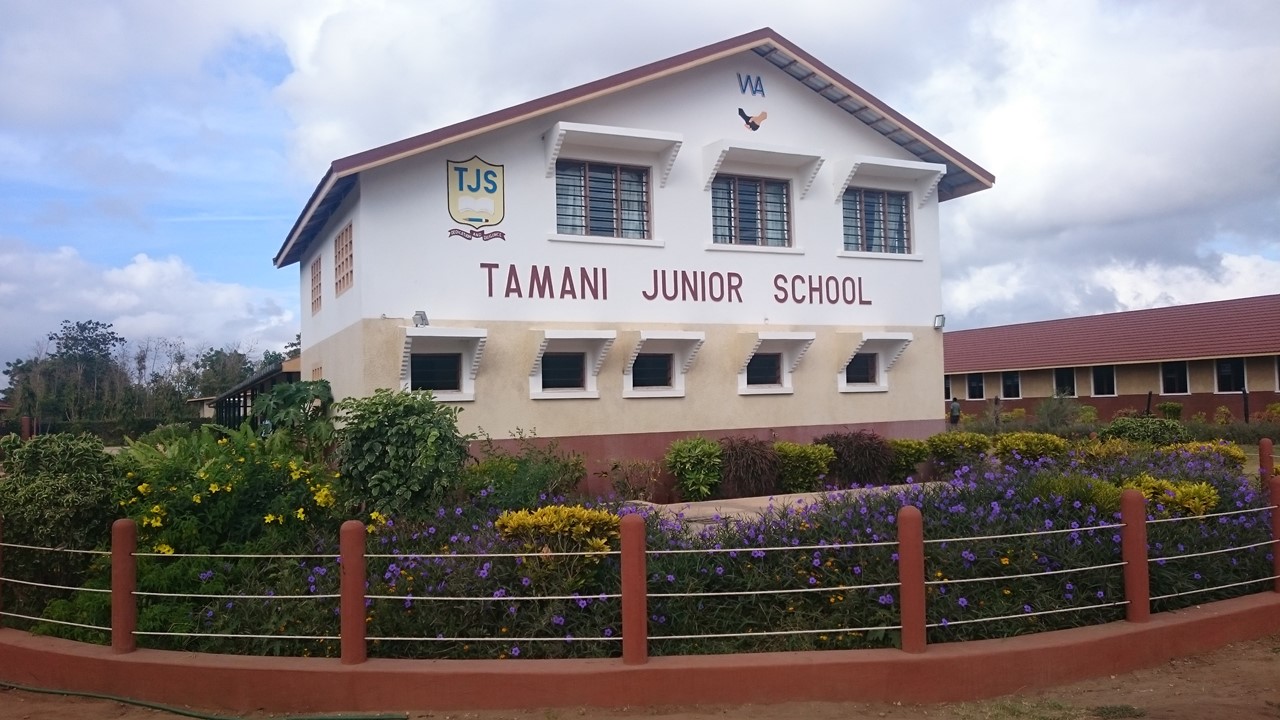 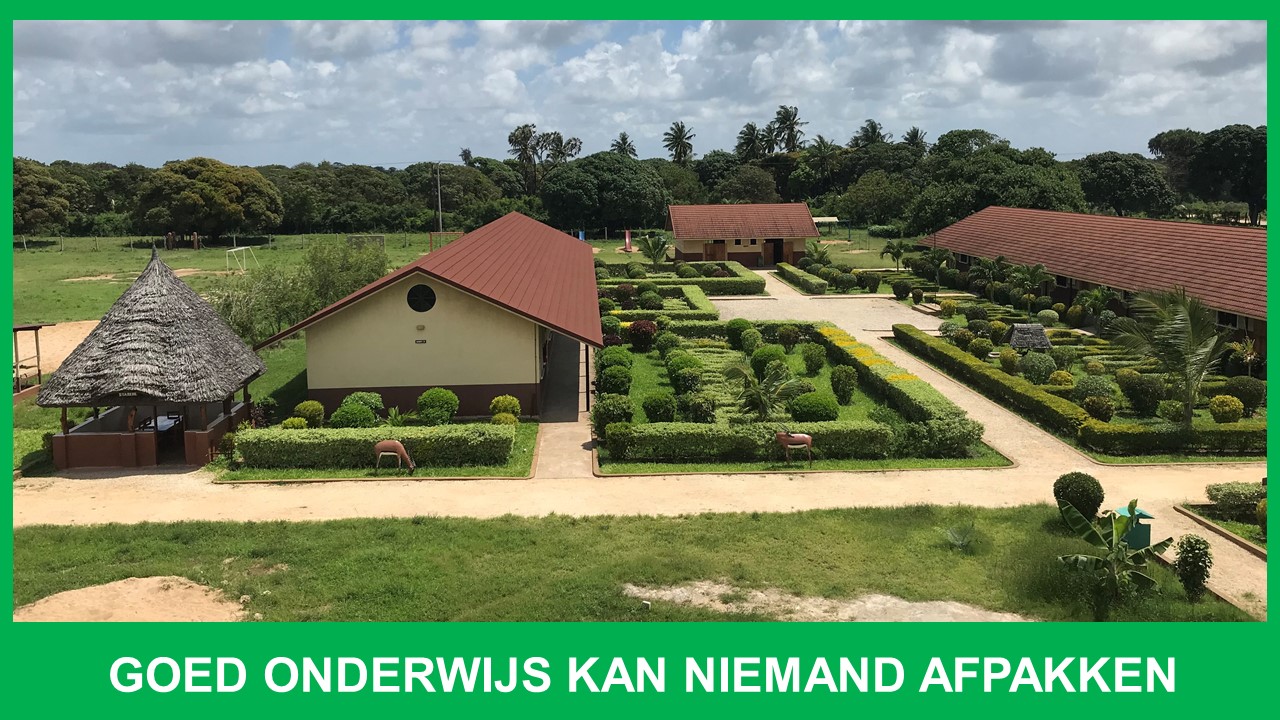 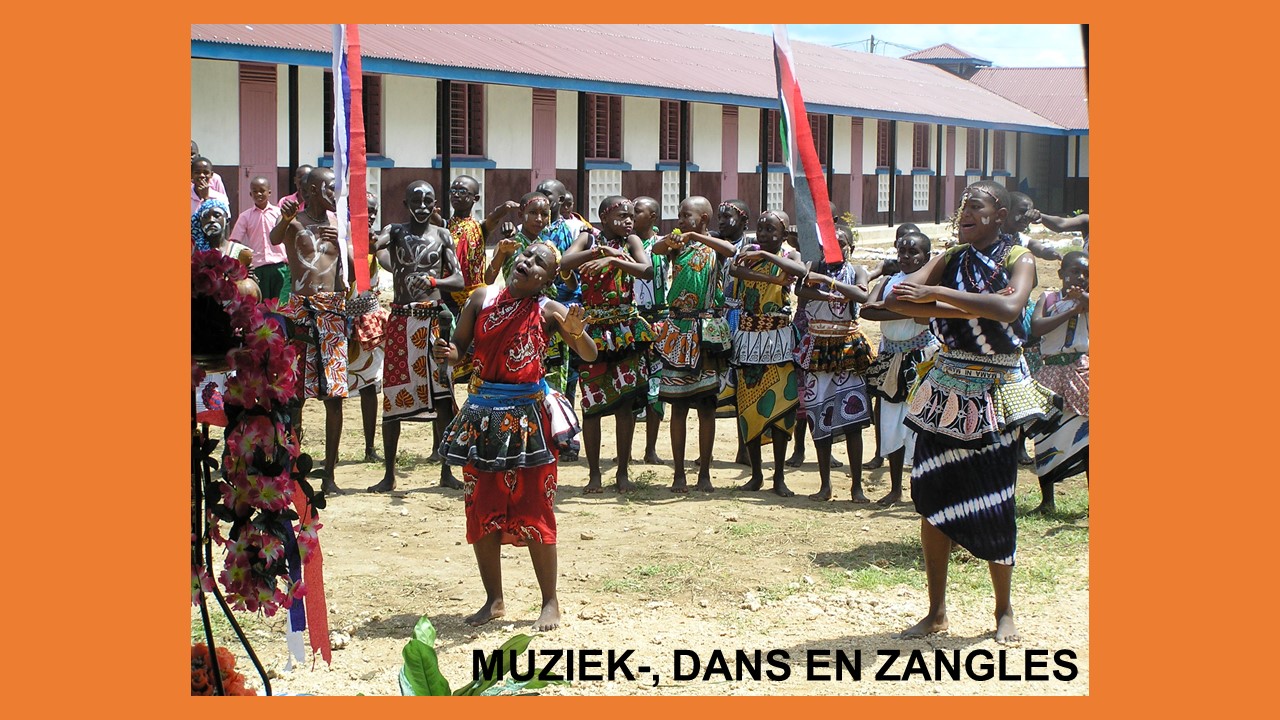 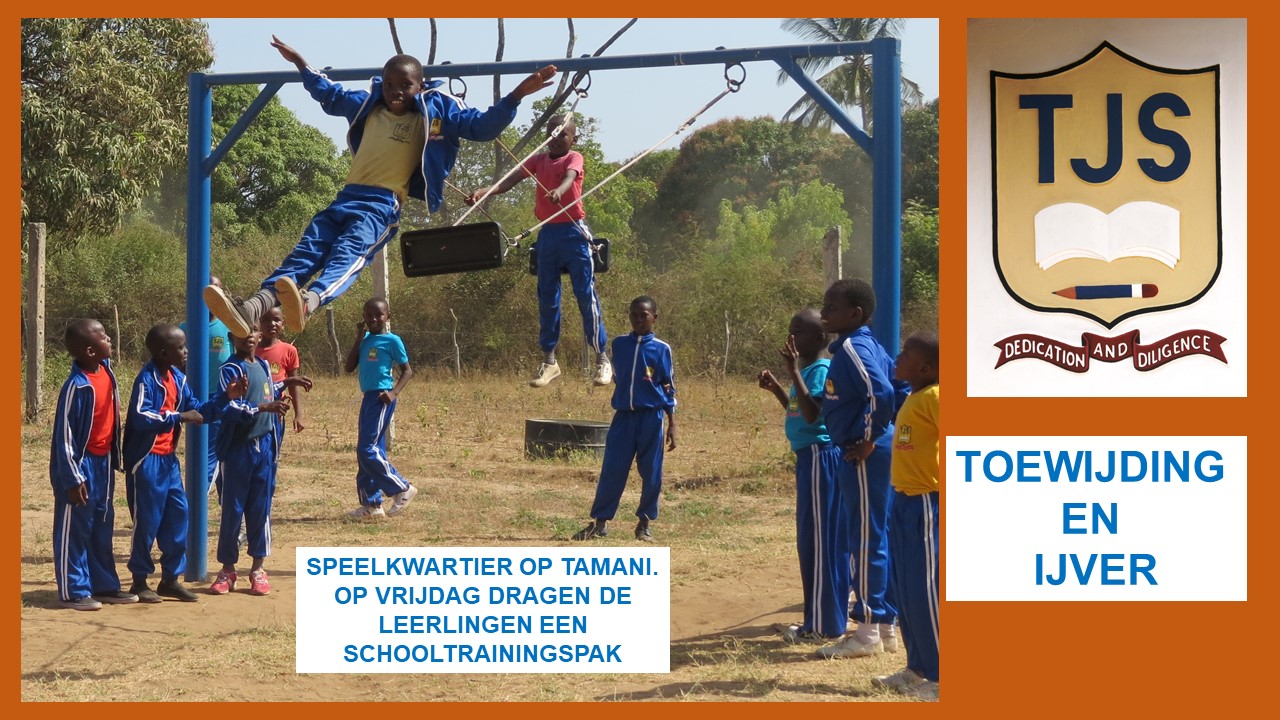 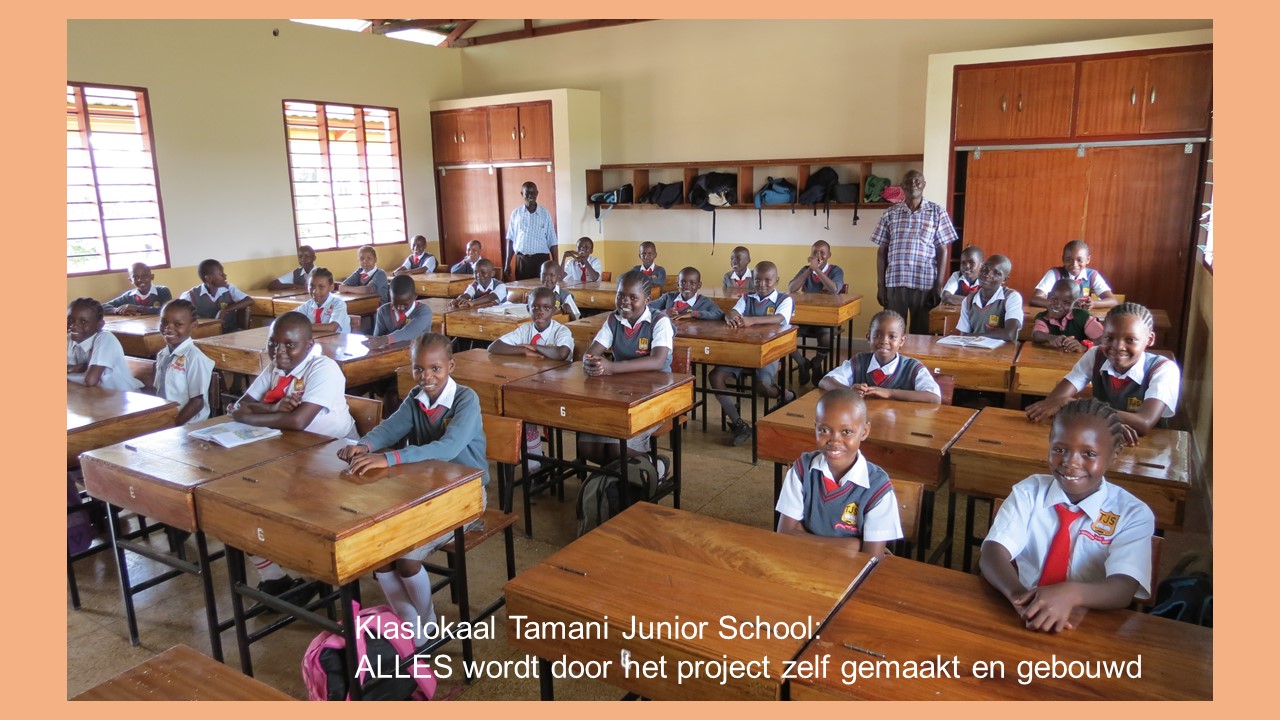 Klaslokaal Tamani Junior School. Alles wordt door het project zelf gemaakt en gebouwd.
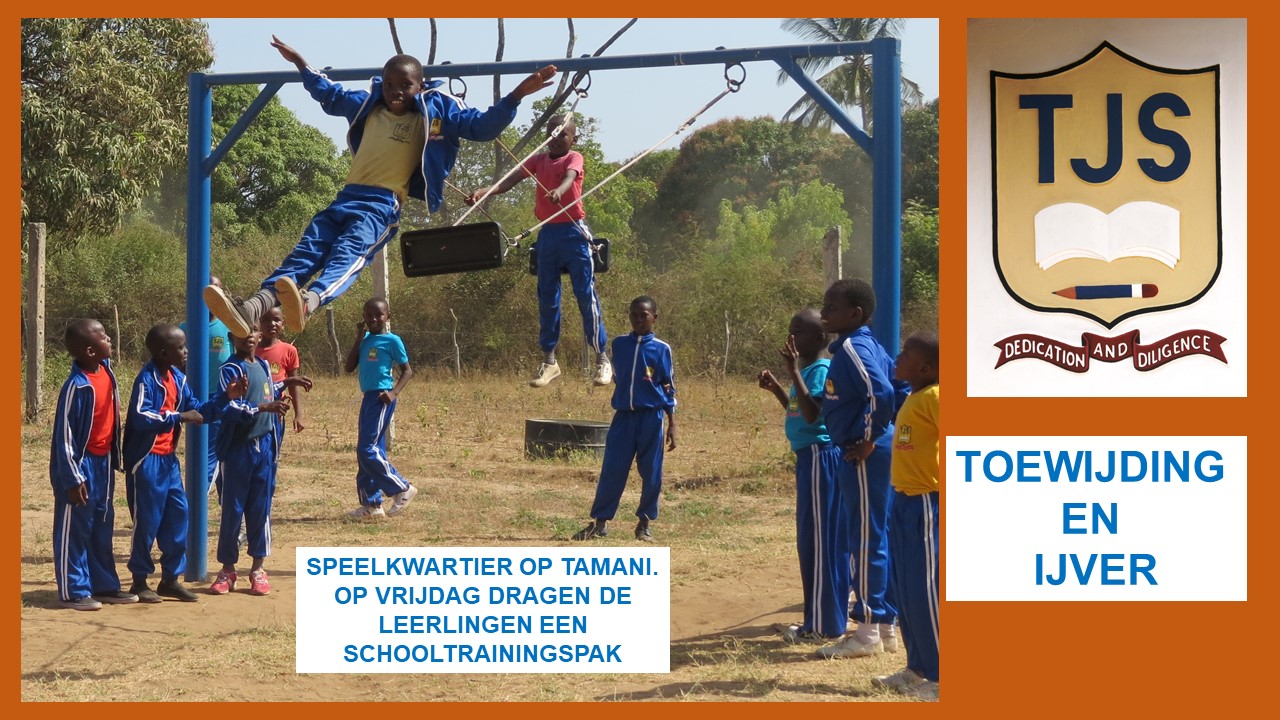 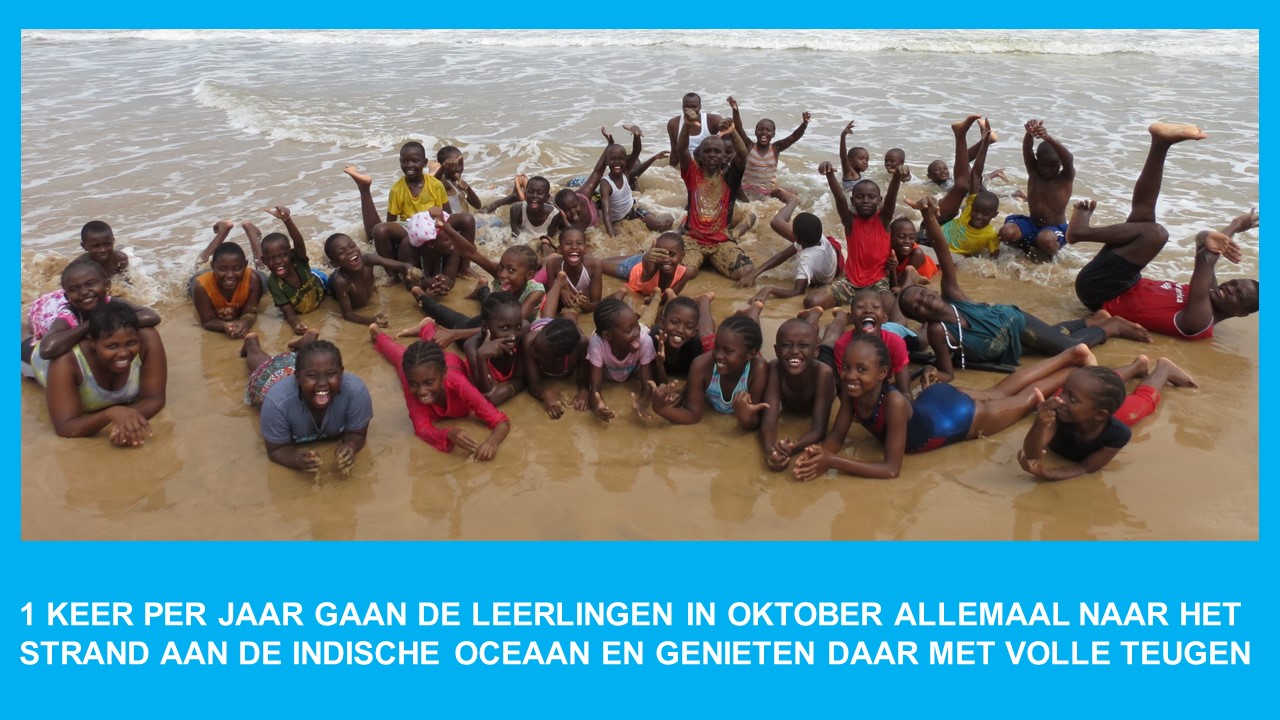 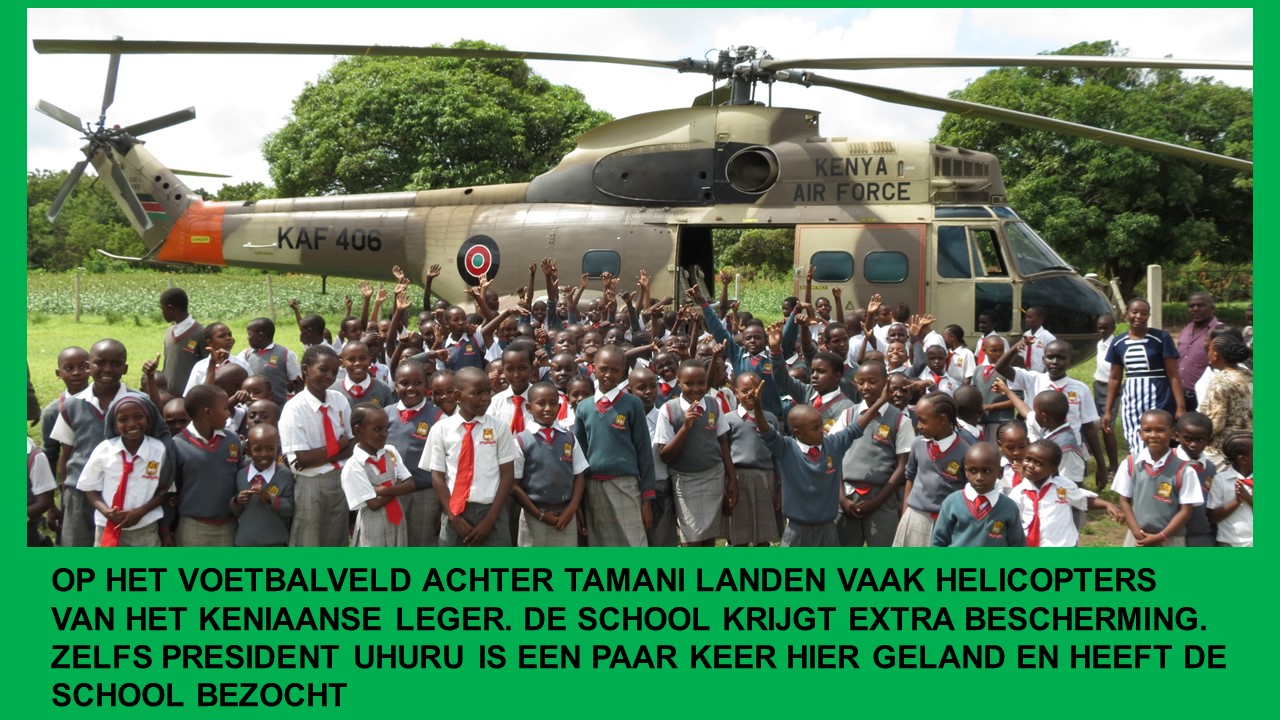 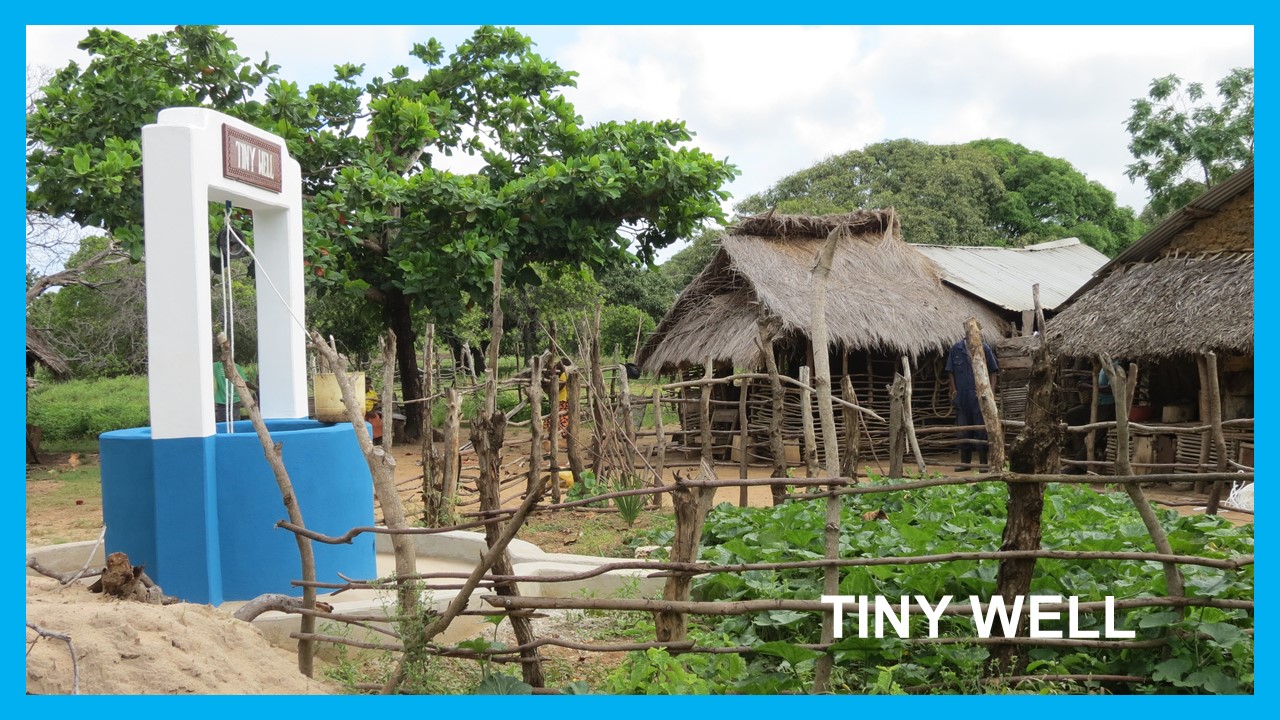 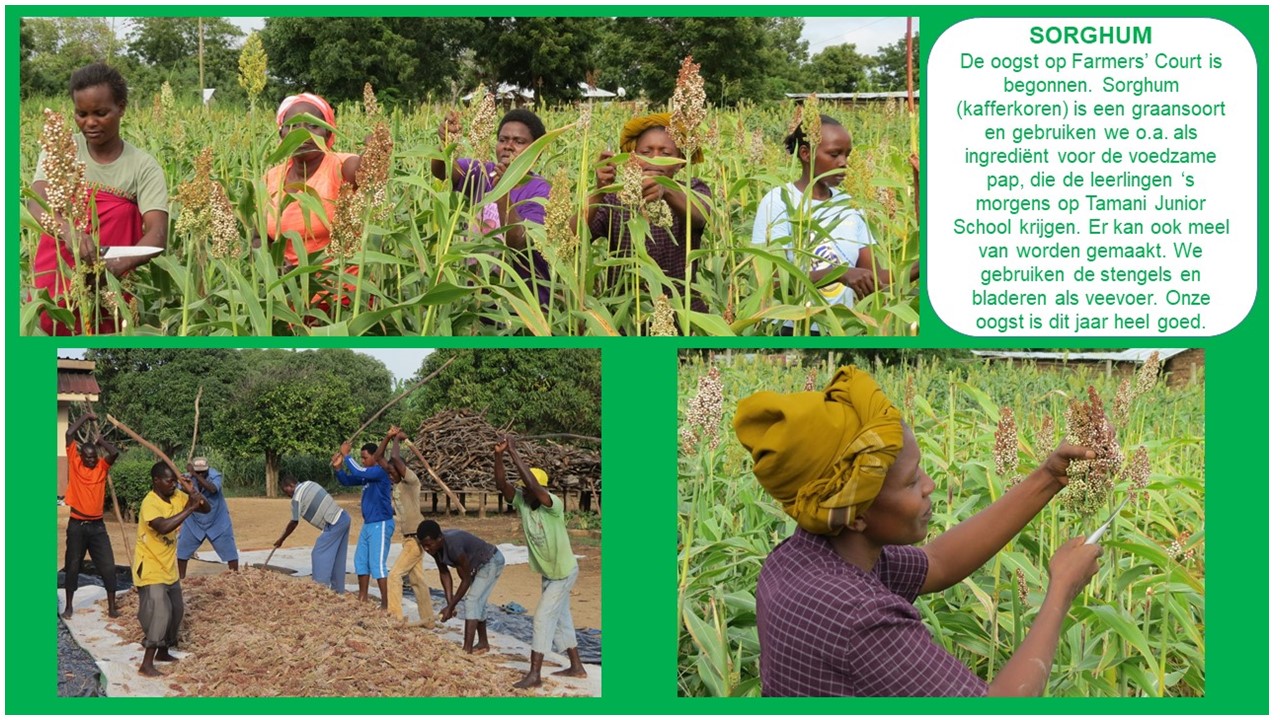 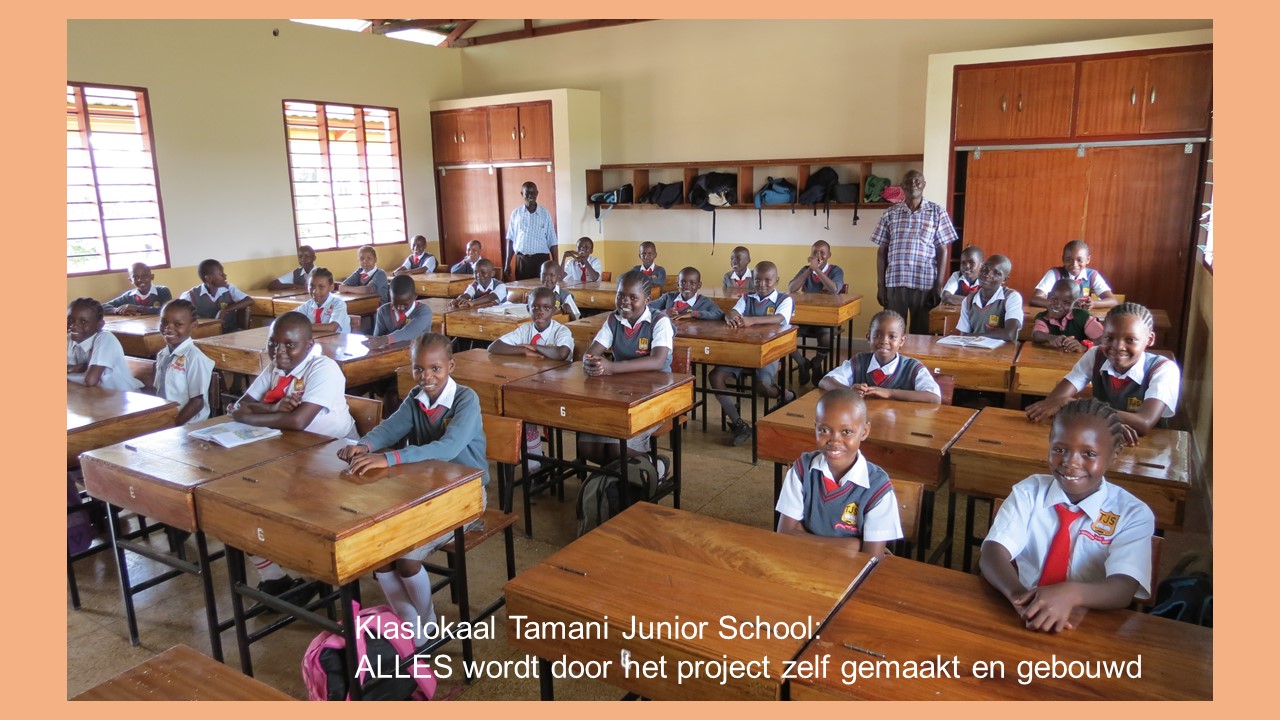 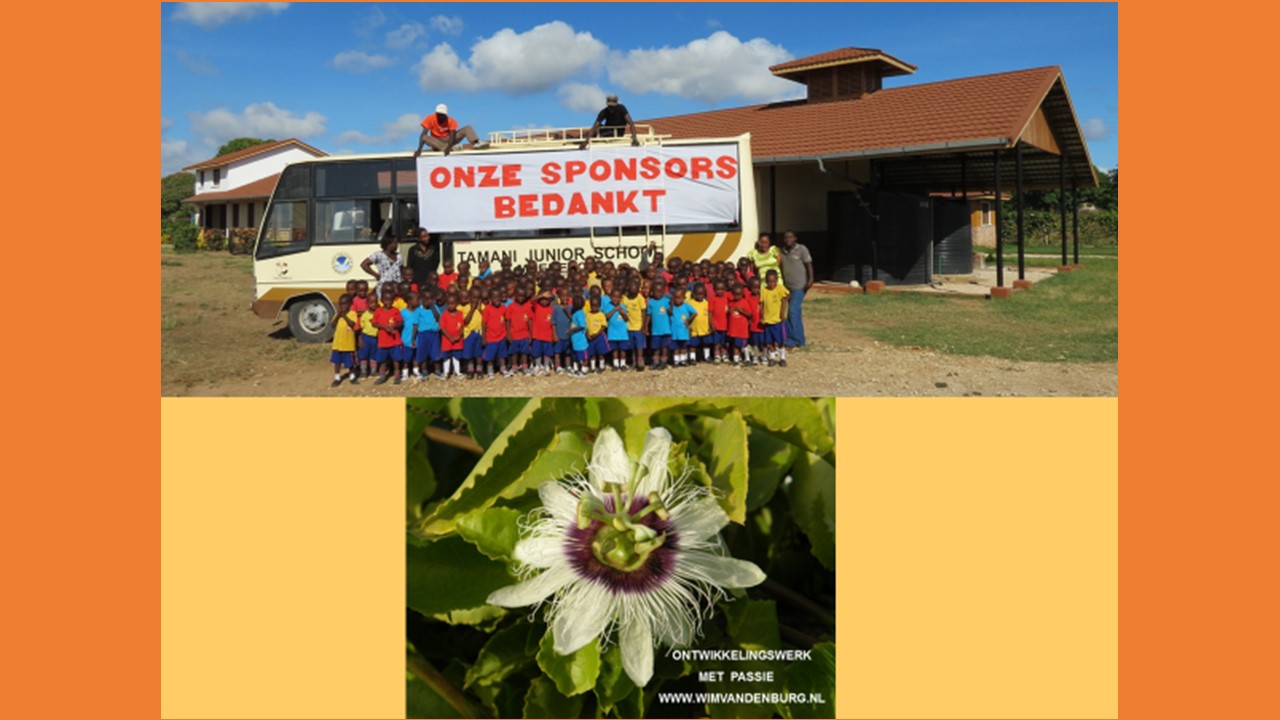 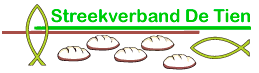 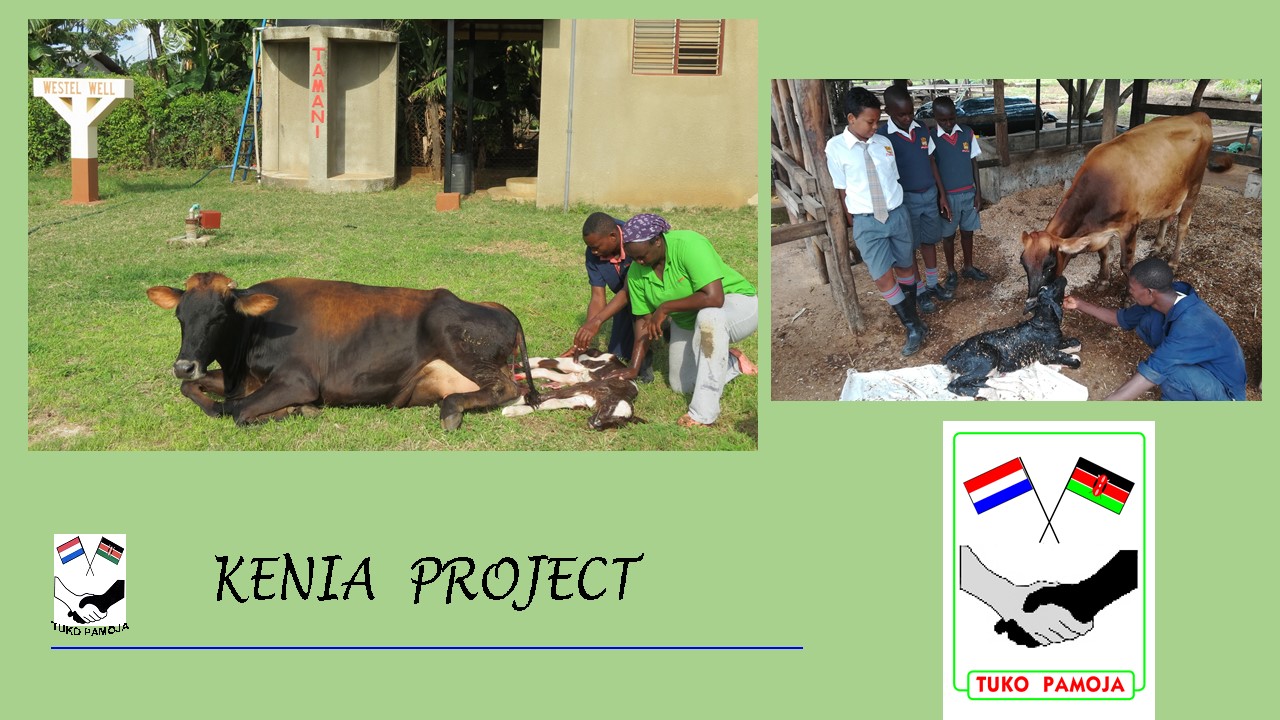 UW HULP TELT !!
Een gift overmaken kan ook:  STREEKVERBAND DE TIEN
IBAN nr.  NL58 RABO 03436.16.661
o.v.v. Wim vd Burg Kenia
www.streekverband-de-tien.nl